Teacher answers
(These values are approximate – expect student answers to vary)



The largest percentage of radiation in the air is from radon gas. The next largest source is made up of all the living things and materials in the environment and cosmic rays. 15% of our exposure to background radiation is due to artificial sources, such as X-rays, defence, and so on.
(Students should associate the type of radiation with the shield material)



 	⍺  =  Alpha
		Alpha radiation has a range of approximately 5cm in the 		air and will not pass through a piece of paper.
Β  =  Beta
	Beta radiation has a range of approximately 1m in the air 	and will not pass through a 5mm sheet of aluminium.
𝜸  =  Gamma
Gamma radiation has an unlimited range.  Lead several centimeters thick will offer protection.
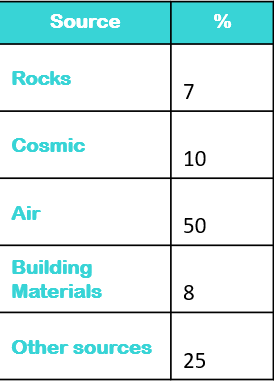 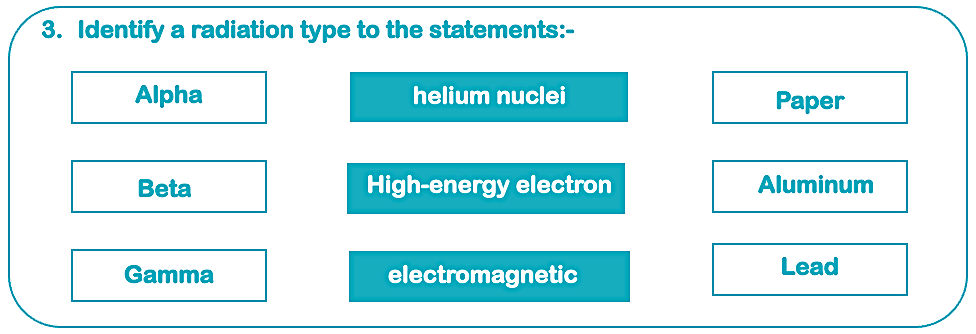 Teacher answers
Metal
	Around
	Under 
	Through
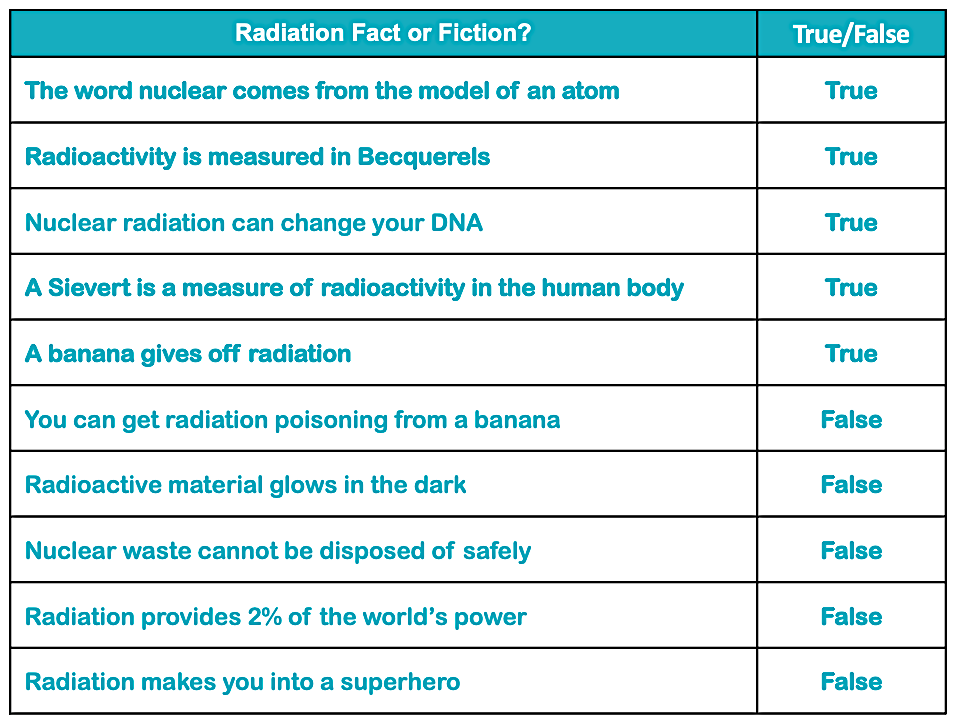 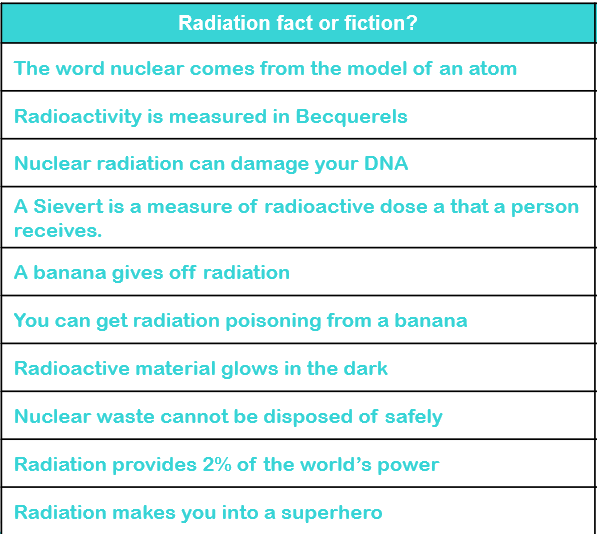